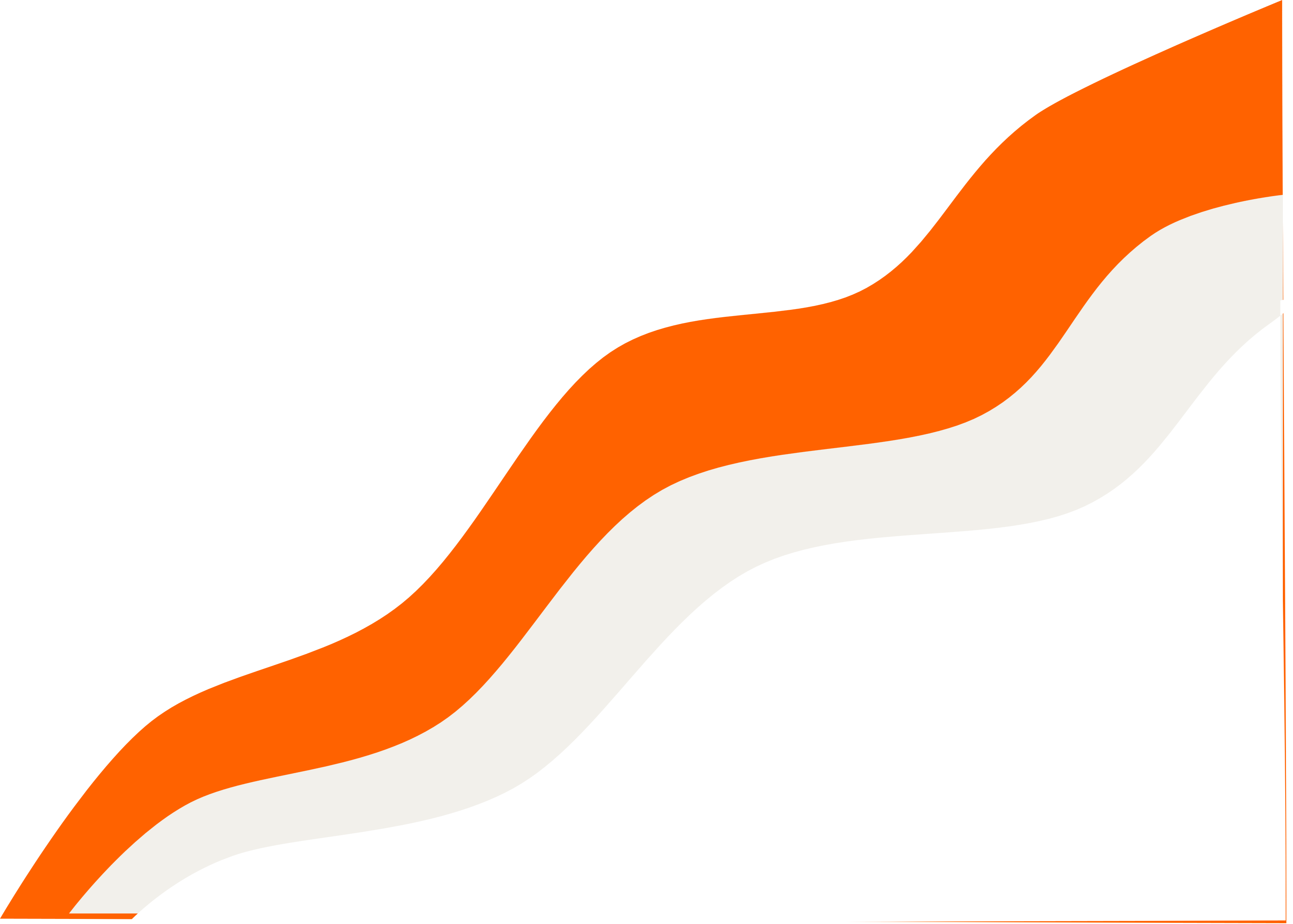 Generative AI
Training and discussion session for teachers and educators
Under the slides you can find some notes to help with delivery. To print the script, under print settings select print ‘Notes Pages’.
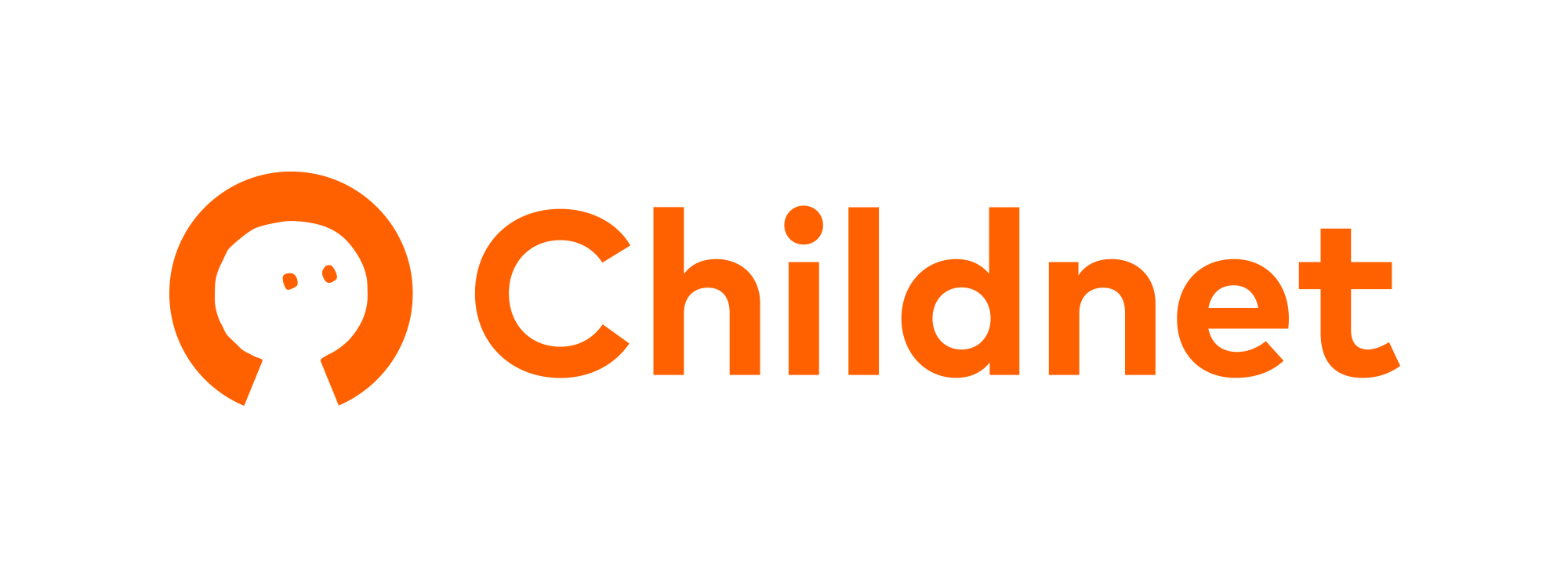 [Speaker Notes: Key points:
There will be a range of experience and knowledge in the audience.
There is likely to be a range of opinions on genAI too.
This presentation is designed to help you to understand genAI, how young people use it and the risks.
There are also practical steps and suggestions too.]
What is generative AI?
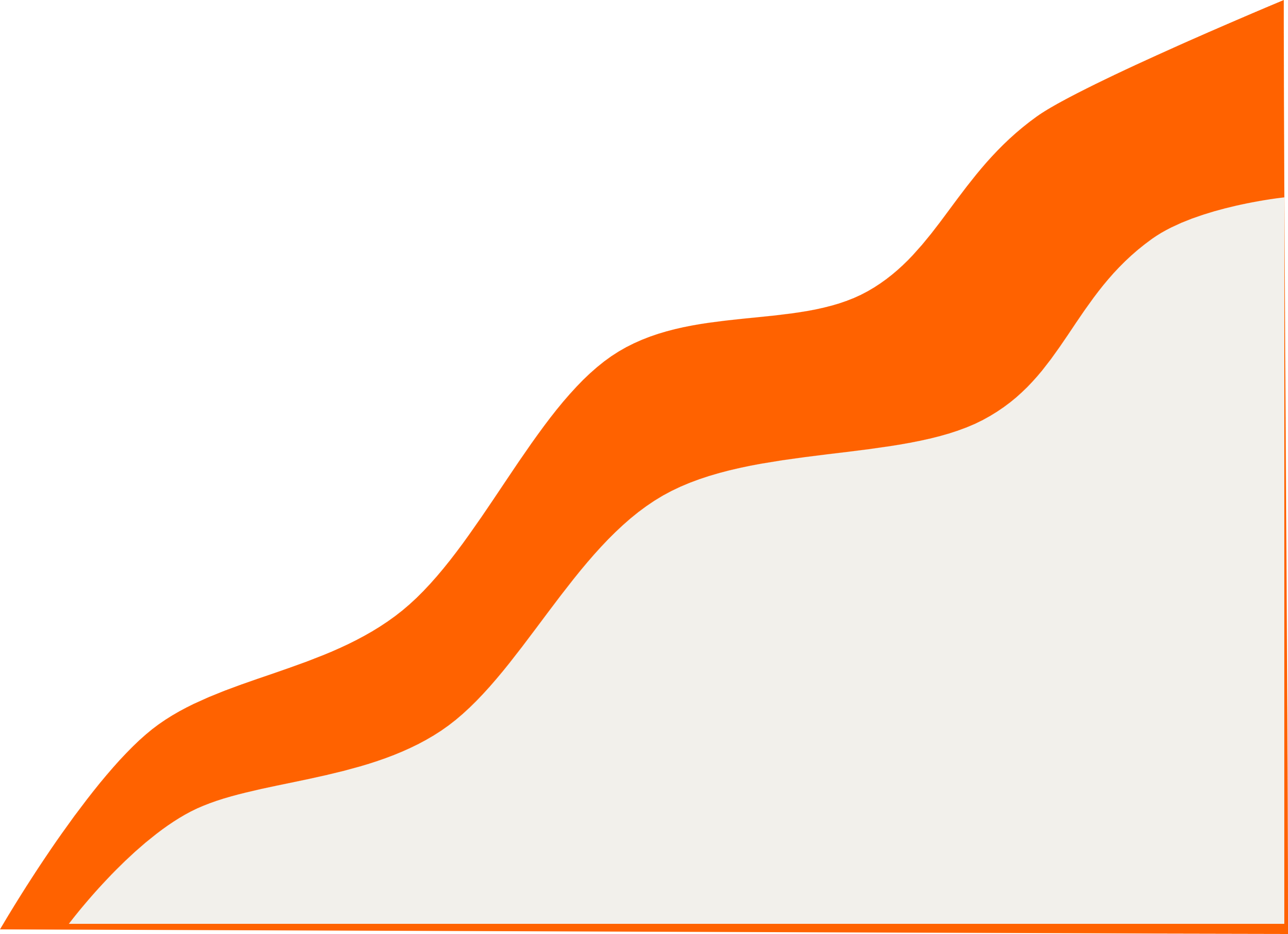 Devised to complete tasks and solve problems
Generative AI (genAI) allows us to ask AI to create things like photos, music, emails, and recipes 
GenAI has been trained on huge amounts of information 
GenAI features on many different platforms, apps and websites
Examples include: ChatGPT and My AI on Snapchat
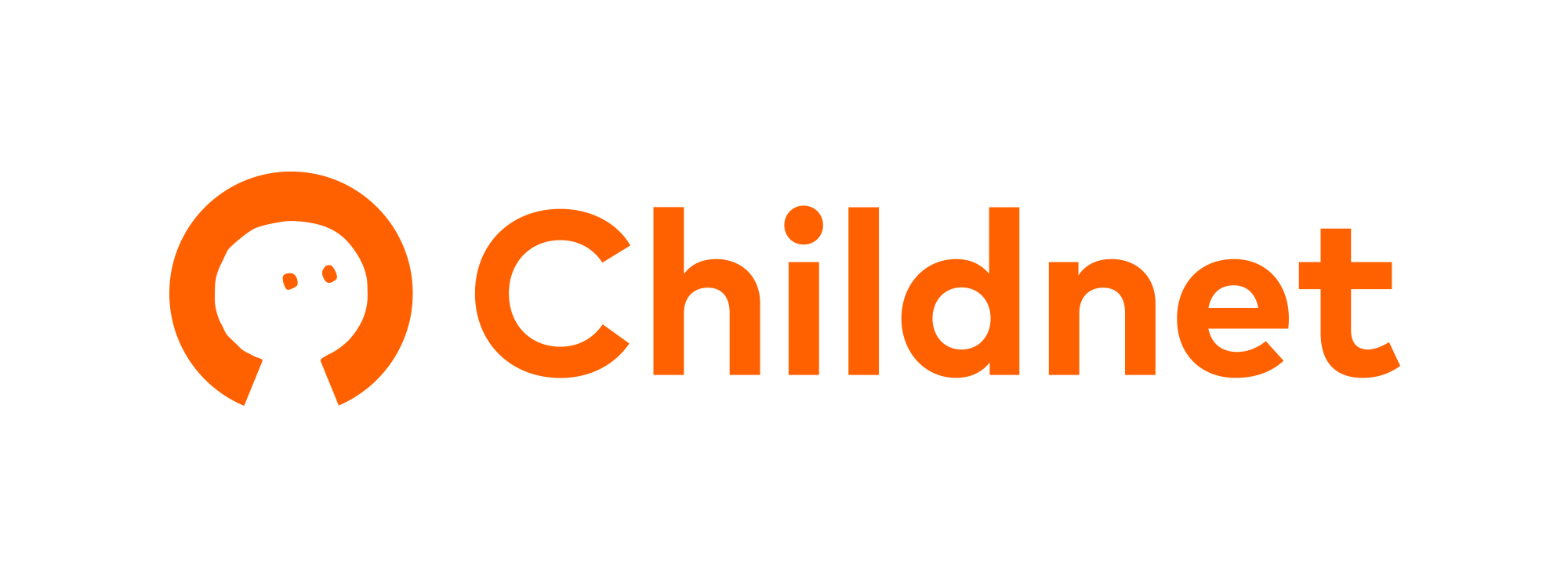 [Speaker Notes: Key points: 
Generative AI, also known as genAI, is a form of artificial intelligence.
GenAI has been designed to complete tasks and solve problems that would normally have involved human beings.
GenAI can be asked to create all sorts of things, such as photos and music.
It can also have a conversation with genAI, ask it to draft emails, and help us to cook a meal based on what is in our fridge. 
GenAI has been trained on huge amounts of information including songs, photos, art, news articles, reports and essays. 
GenAI features on many different platforms, apps and websites.
We are also seeing it in the latest software on phones and in search results.
Some examples of genAI include ChatGPT and my AI on Snapchat]
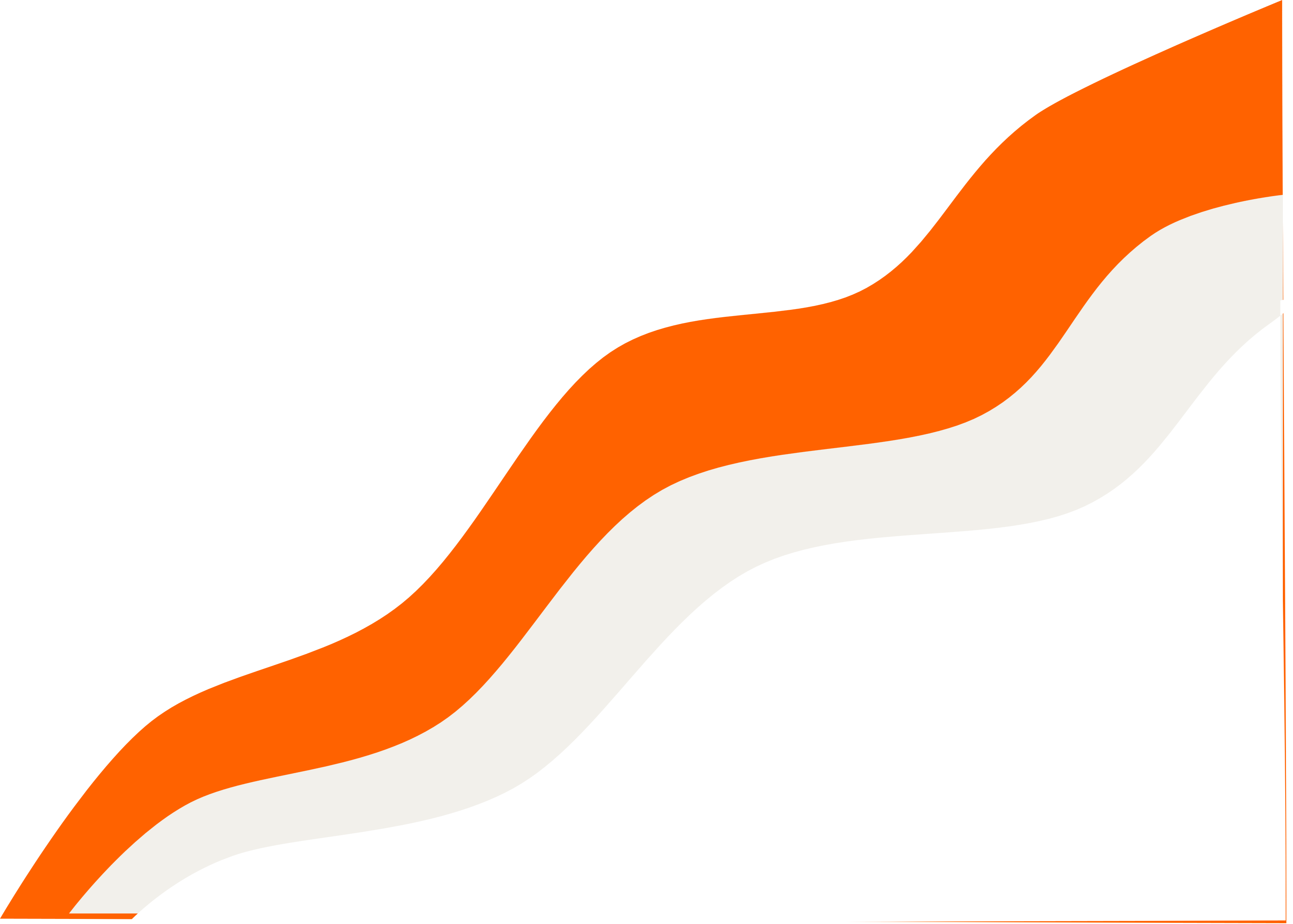 Young people and genAI
A group of young people were asked…
What are you using genAI for?
What are your concerns about genAI?
What strategies do you use to keep yourselves safe when using genAI?
Time to talk
What do you think they said?
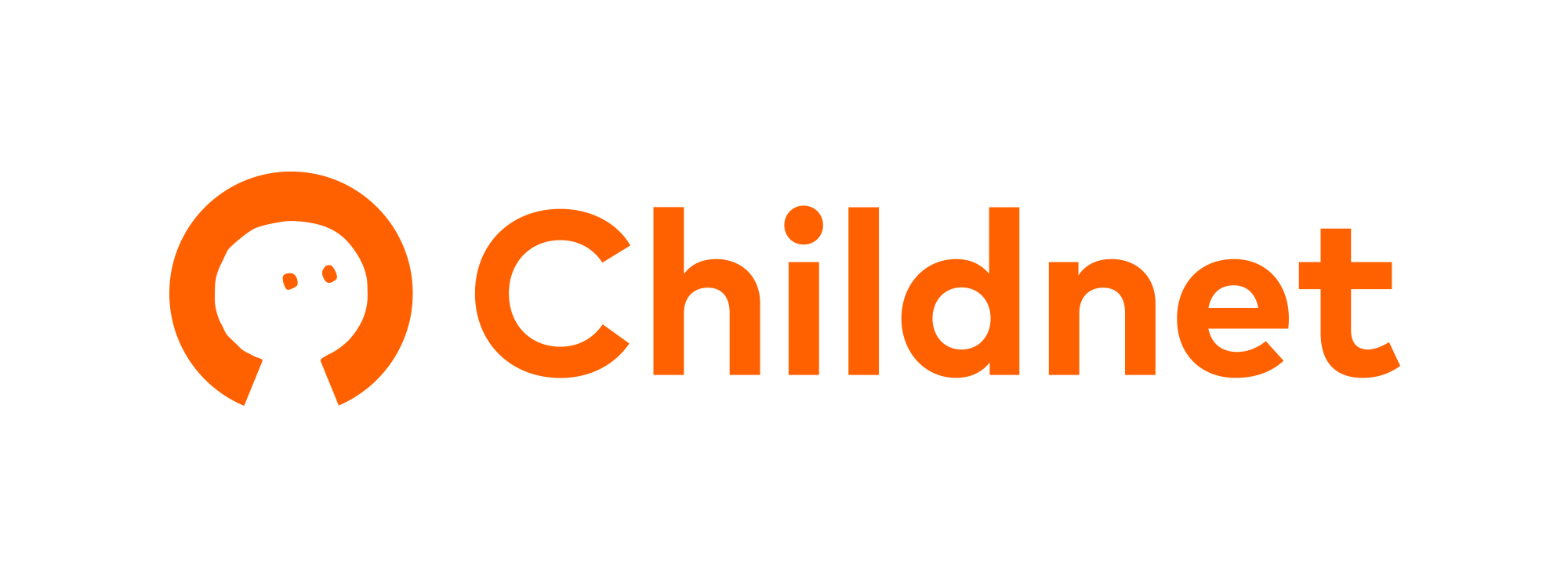 [Speaker Notes: Key points:
Childnet asked a group of young people about their use of genAI.
The young people were aged between 13 and 18 but the themes and issues they raised are relevant to all ages.
If you have not talked to your learners about genAI yet, you could try these questions yourselves.
Here are three of the questions they were asked.]
What are young people using genAI for?
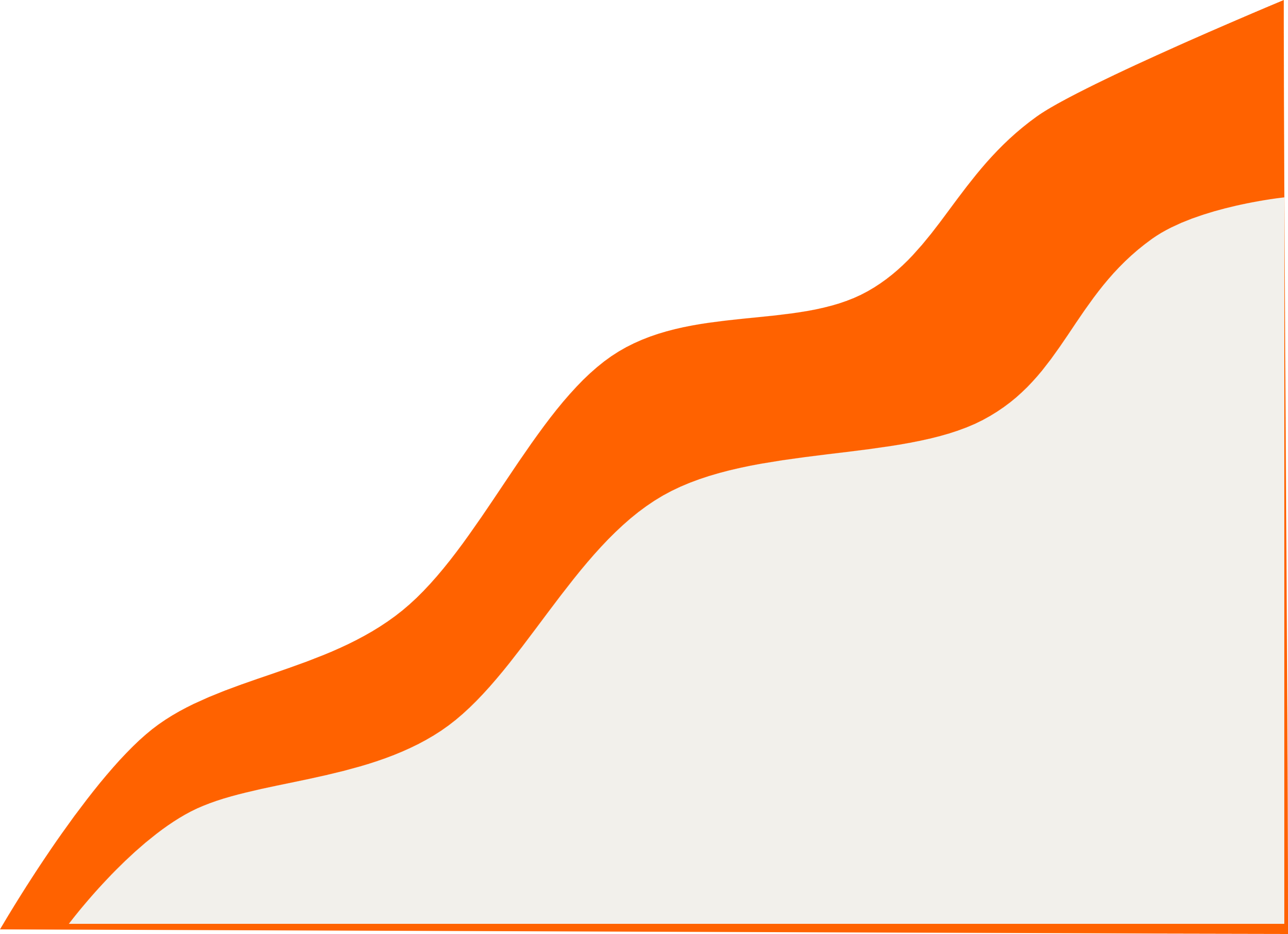 Asking questions
Drafting messages and emails
Studying and revision
For ideas and inspiration
Creating art and music
Getting advice
Coding
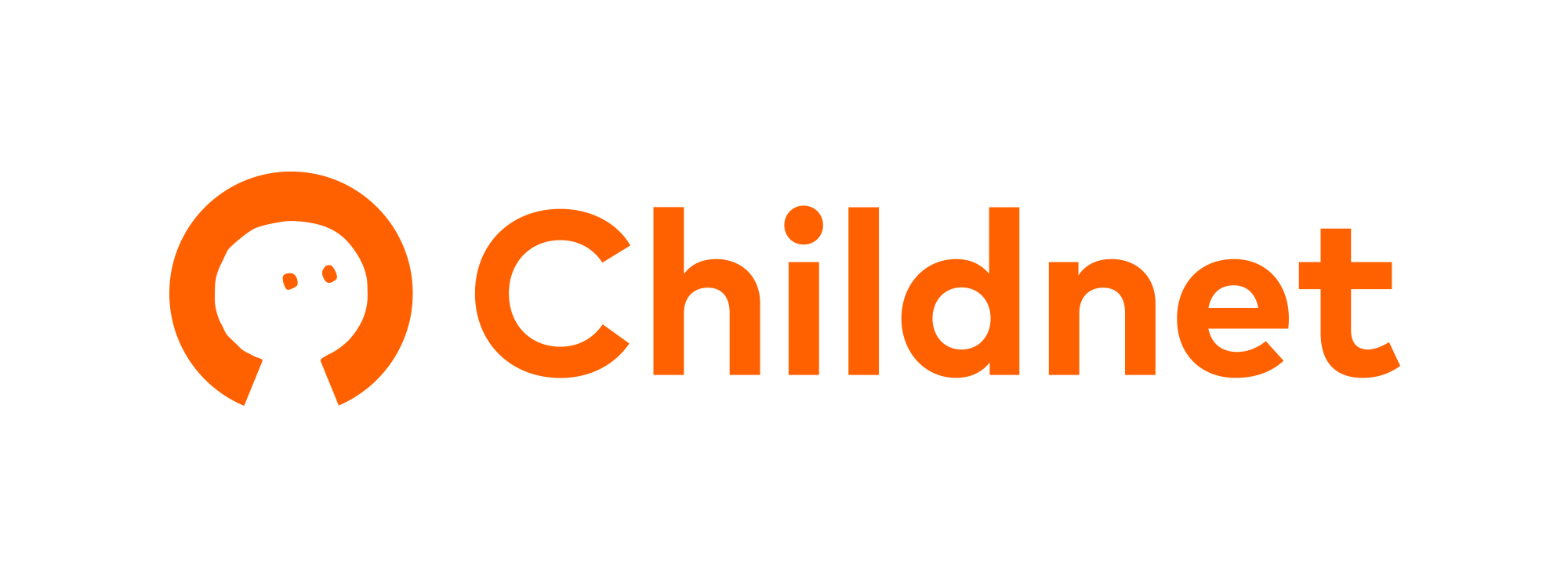 [Speaker Notes: Some of the points raised by the young people Childnet spoke to included:
Young people are now asking genAI questions and not just using search engines.
Some versions of genAI, however, can ask them a question and turn this into a conversation.
Some young people are using genAI to draft emails and messages.
GenAI has been used by young people to find the right words to end relationships.
GenAI is very useful for their studies.
It can help with planning and to structure an essay or piece of homework.
GenAI is very good at breaking information down and making it simpler. This was highlighted as particularly useful by the young people with SEND. 
Young people also use it for ideas and inspiration instead of asking a friend, educator, parent or carer. 
Many young people use genAI in a responsible way, using it for inspiration, rather than passing the work off as their own.
Some are turning to genAI for advice and counselling. This is an area of concern because the counselling is not coming from a trained professional.
For young people interested in coding, genAI can save them time and put their ideas into practice.]
What are young people’s concerns about genAI?
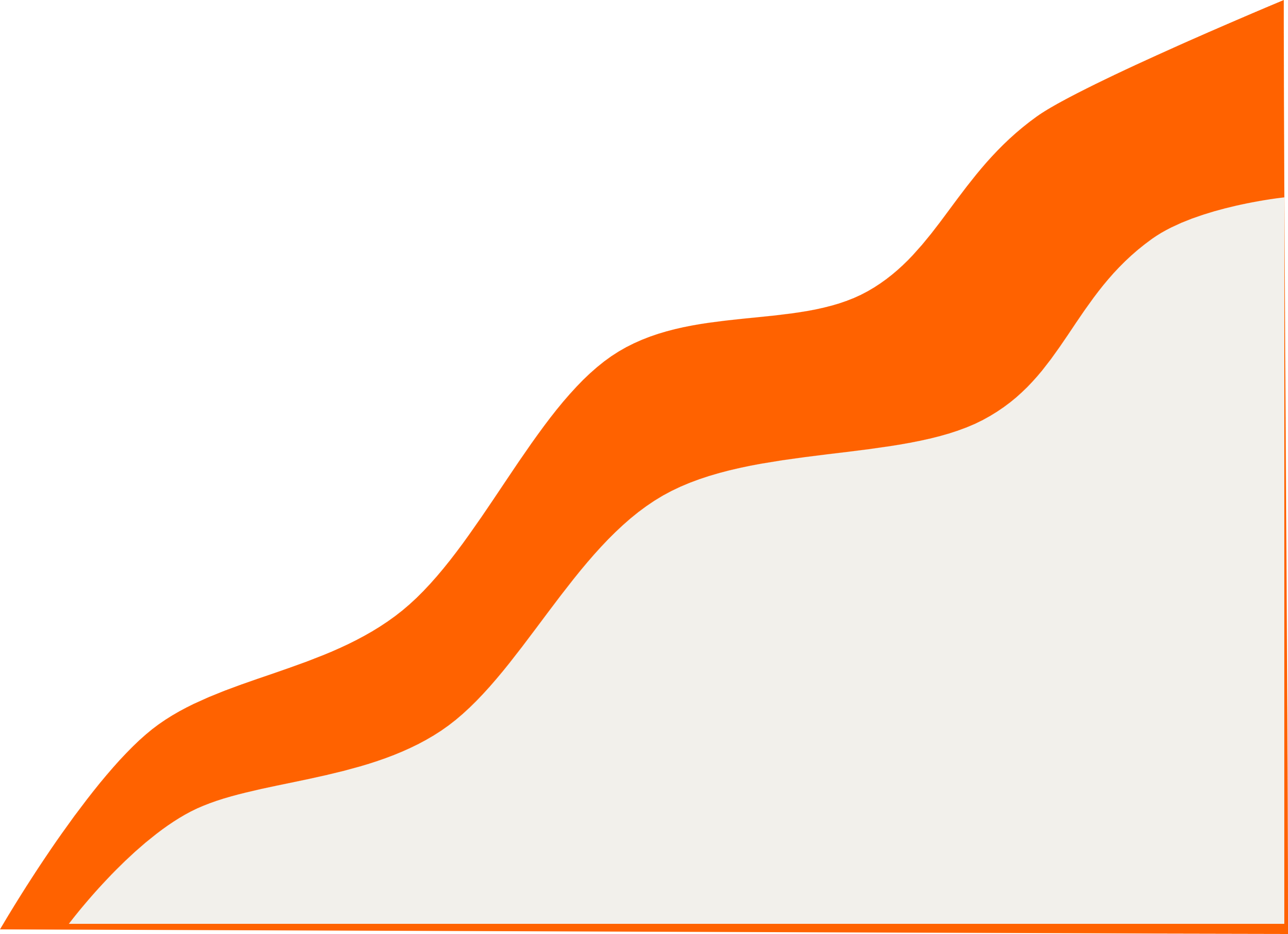 Trust
Scams, deepfakes and nude images
Being falsely accused of using genAI
Where does genAI get the information?
Is genAI biased?
Becoming dependent 
Cheating
Social skills
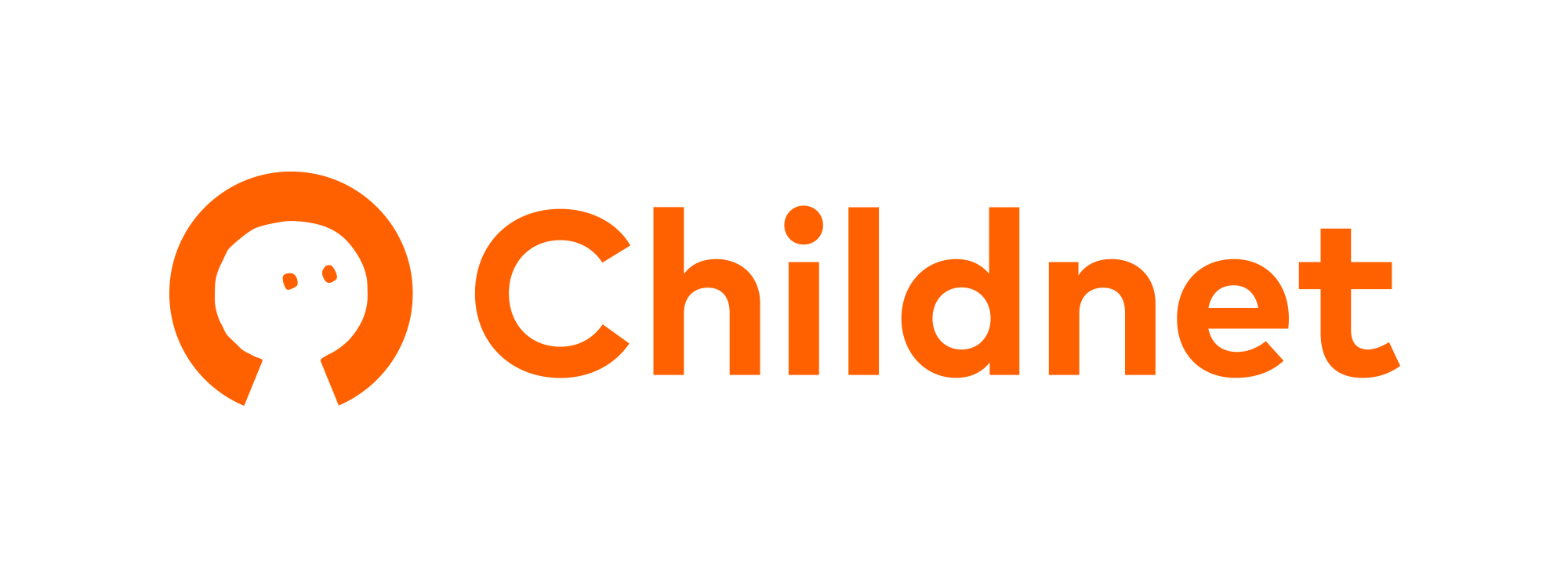 [Speaker Notes: Some of the points raised by the young people Childnet spoke to included:
They felt less sure on what they could trust online.
There are worries that it will get increasingly difficult to spot things that have been created using genAI.
Scammers can use genAI to create more scams to get their money and personal information.
GenAI is making scams harder to identify.
A deepfake uses genAI to create images or videos that show something that never happened e.g. a real person saying something that they never said. They can look very realistic.
Deepfakes can be created to bully and harass people and can include pornographic images. Celebrities are often the victims of deepfake images and videos.
Concerns about genAI being used to turn a photo of them into a nude image. 
Being falsely accused of using genAI in their school work, and having to prove their innocence.
Not being able to verify the information that the genAI system has been trained on. Some have been found to produce biased information.
That using genAI will limit their own skills and creativity.
Other young people using it to write their homework or essays and taking the credit.
GenAI replacing human connections and interactions.]
What strategies do young people use to keep safe when using genAI?
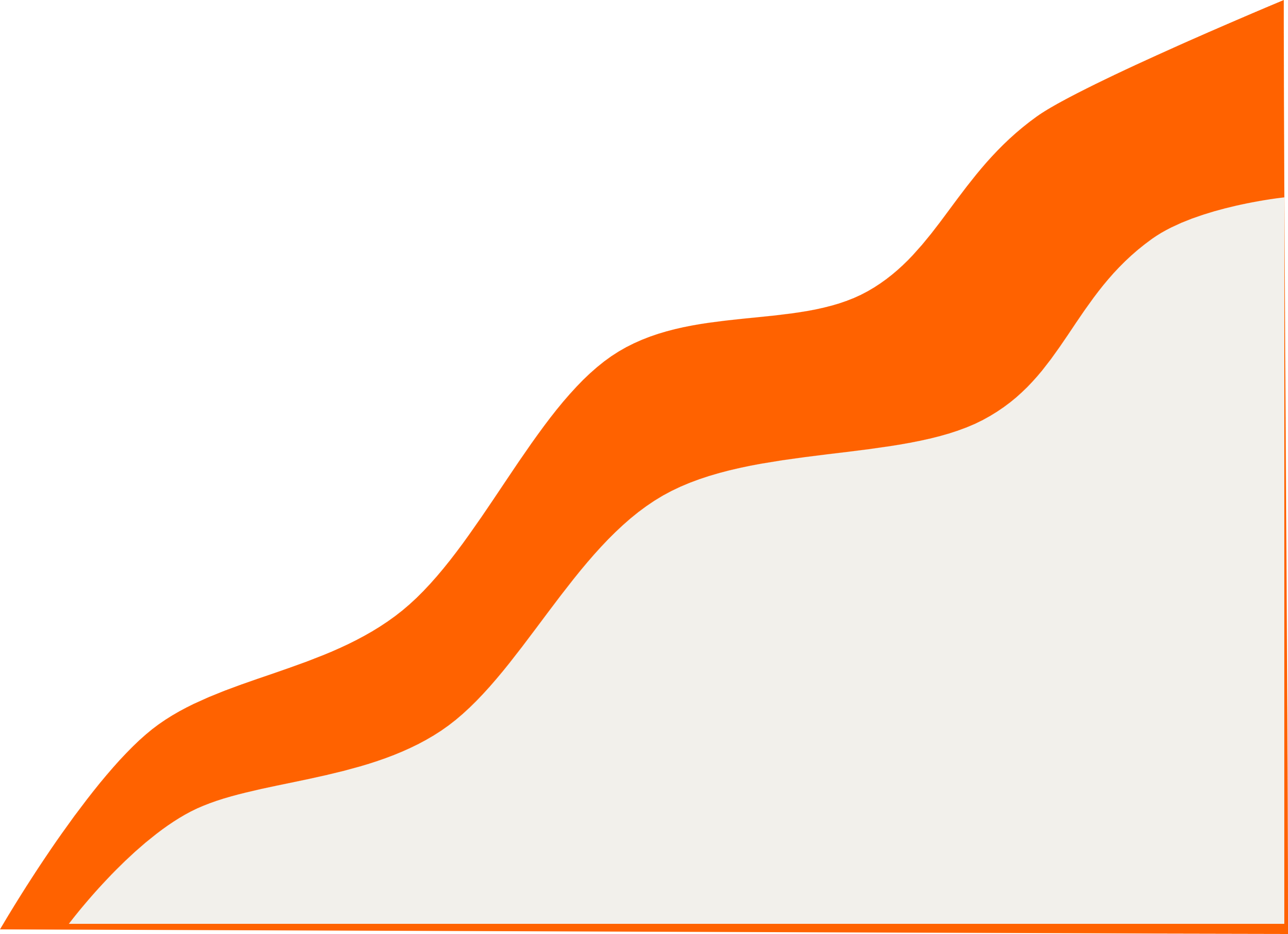 Fact checking sites
Awareness
Looking for clues
The comments
Caution
GenAI labelling
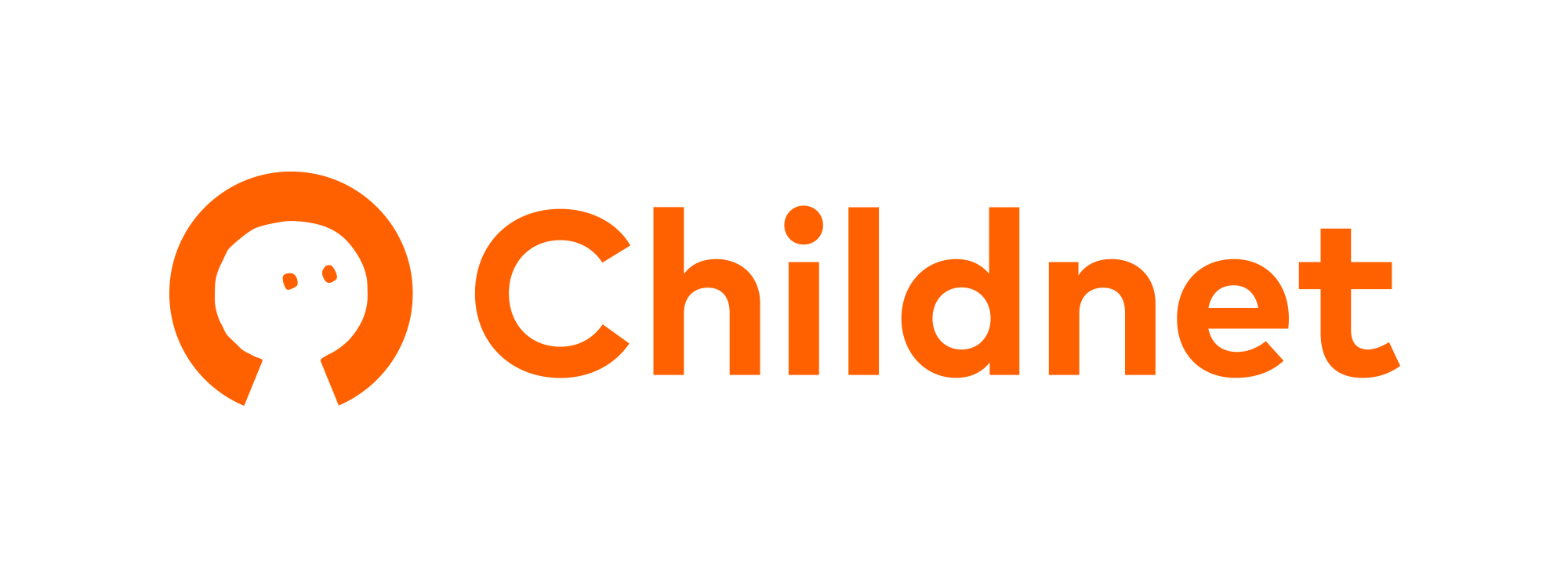 [Speaker Notes: Some of the points raised by the young people Childnet spoke to included:
They are fact checking information they received from genAI.
Being aware that content they see online may be created by genAI.
They look for clues such as unusual language in text and strange shadows or glitches in pictures and videos.
They actively look at other people’s opinions in the comments to see if something is reliable.
They do not click on any links in messages they suspect to be sent by genAI.
They value clear labelling and look for genAI labels on content they view.]
The risks of genAI
Grouped into the 4Cs of online safety from ‘Keeping Children Safe in Education’.
Conduct – Plagiarism, Ethics, Online Sexual Harassment
Content – Nudified Images, Unreliable Information, Bias,
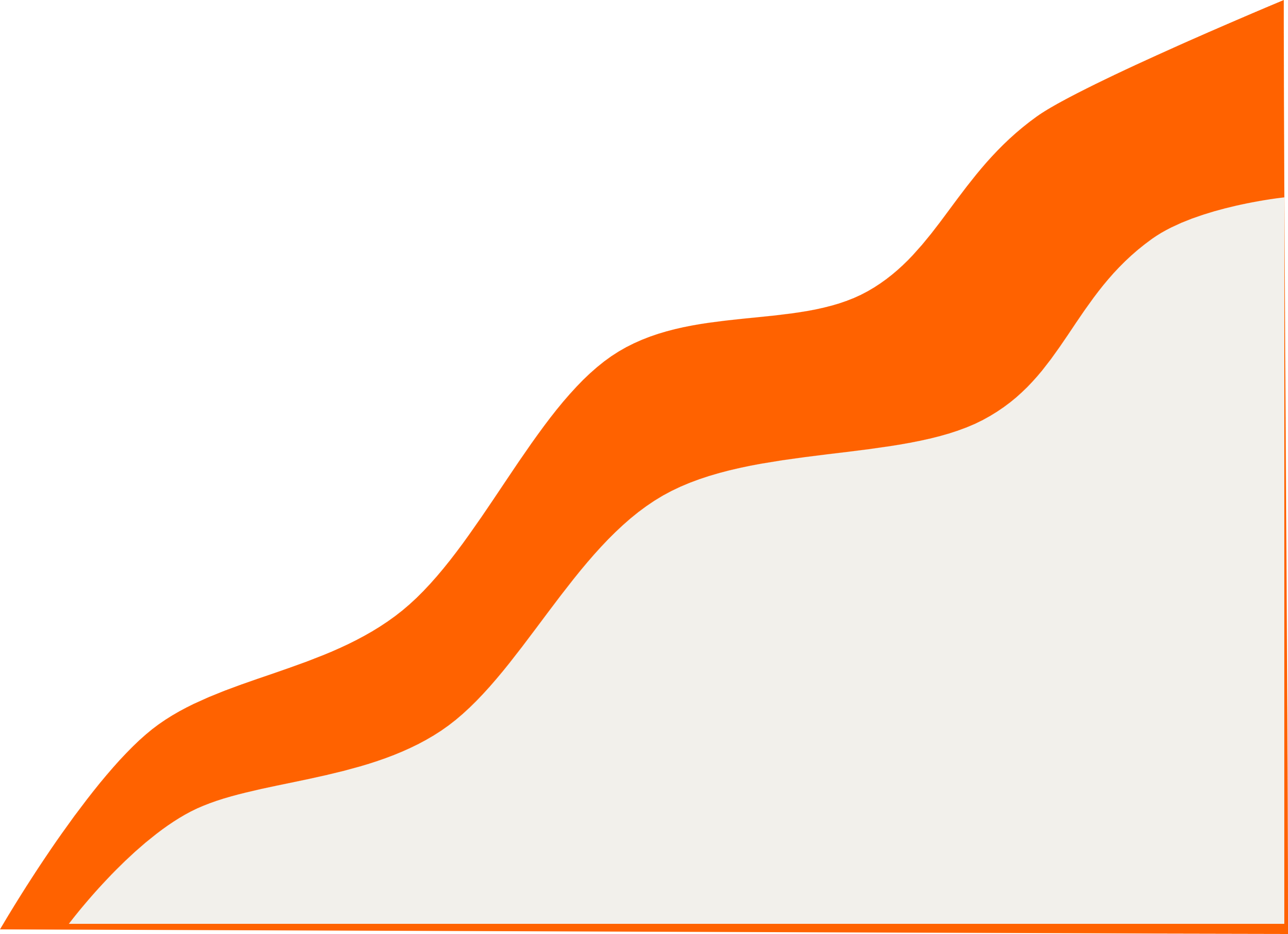 Contact – Chatbots, Catfishing
Commerce - Scams including sextortion
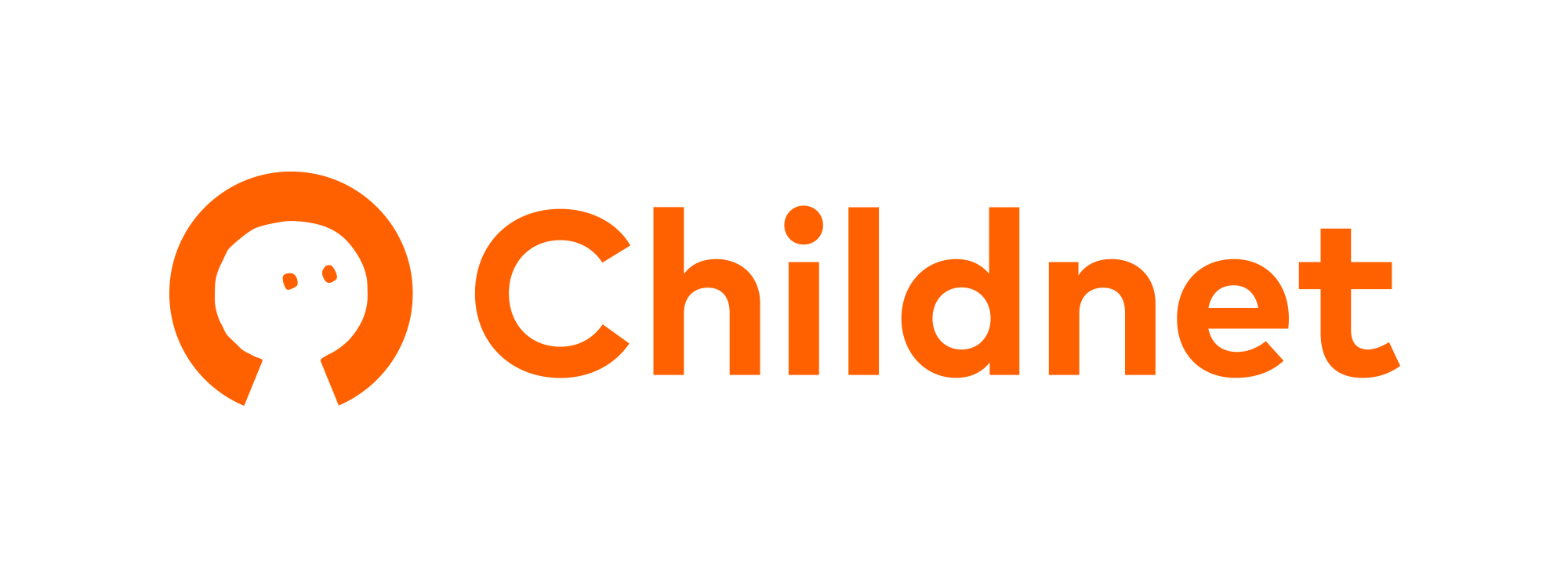 [Speaker Notes: Key points:
Some of these risks of generative AI have already come up.
In many cases, young people are concerned about the same things as the adults who support them.
The risks are grouped into the four Cs of online safety but some risks cut across more than one of the Cs. 

Conduct:
Plagiarism is a risk because young people might submit work that was created by genAI or their peers may do so and be seen to get away with it.
There are worries about the ethical implications of genAI using the skills, creations and hard work of people.  
Online sexual harassment is any unwanted sexual behaviour on any digital platform. Young people may harass or bully their peers, for example by changing images to make them sexual, using nudification apps.

Content:
Nudified images are also a content risk, for a young person who sees or is the victim of these kinds of images.
Unreliable information and bias are both threats to the reliability of the information genAI provides.

Contact:
GenAI chatbots can be useful but young people can turn to them for advice and support on personal issues. This means they are not getting help from a trained counsellor and that their trusted adults do not know they want help.
Catfishing is when somebody pretends to be another person.
Catfishing can also be a route to financial sexual extortion, commonly referred to as sextortion.

Commerce: 
Sextortion is a form of blackmail where somebody threatens to share nudes, sexual information or videos of someone unless the victim does what they say.
Young people are being asked for money or more images.
It has been known for blackmailers to use genAI to create the images.]
What can you do about genAI?
Yourself
With learners
As a school
Think about how best to use genAI as a school
Talk to other schools
Review your school policies to incorporate genAI
Raise awareness
Be genAI role models
Encourage critical thinking and media literacy
Be open minded
Try it yourself
Stay informed
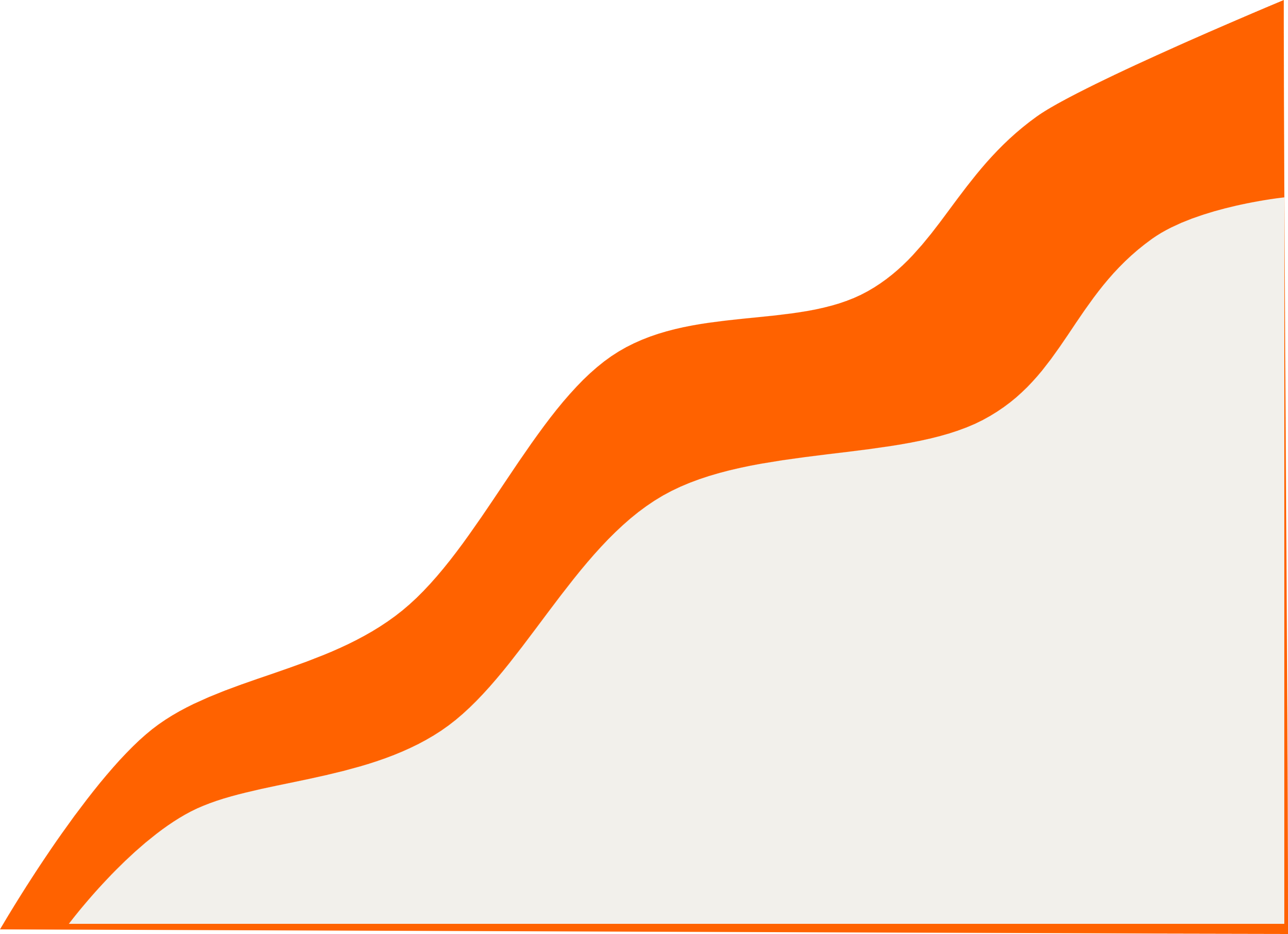 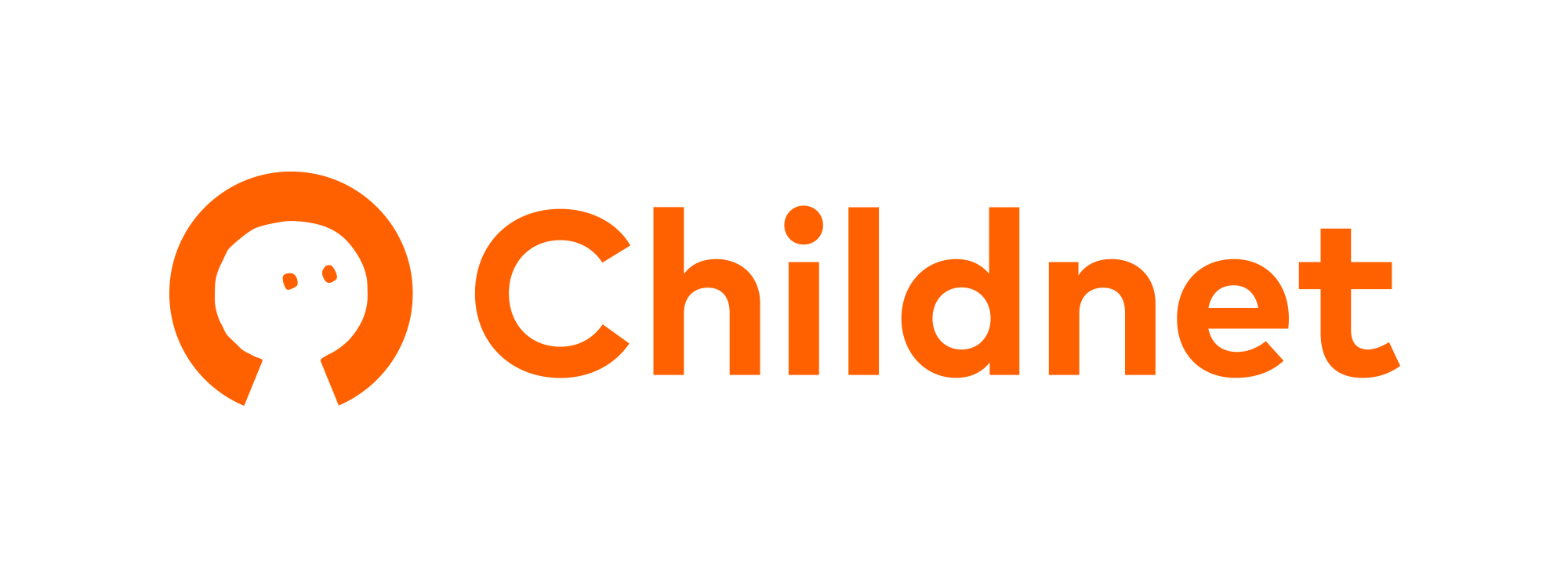 [Speaker Notes: Key points:
There are lots of things you can do yourself, with learners and as a school.
You may be doing or have done these things already.
Stay informed by looking for new developments and talking to colleagues. 

Yourself:
There are lots of positives to genAI, as well as the risks, so be open minded and take a balanced approach.
Trying and testing genAI out yourself is a great way to see the strengths and weaknesses. It will also make it easier to talk about genAI with learners.

With learners:
You can show learners that this is a useful tool and how it should be used properly.
In class, when you are using genAI or have used it, tell learners.
Using genAI in an open, ethical and responsible way shows learners how to do this. 
Use genAI to discuss critical thinking and media literacy. This is particularly important now. 
GenAI can be used to spread false information so it is important we work together to determine what we can trust.

As a school:
Consider how to use genAI as a school. How can it help us? What should it not be used for?
Talking to colleagues, friends in education, and other schools can really help.
GenAI can be used for homework and studying but it can also be used for bullying and harassment. Check that genAI misuse is included in current relevant policies e.g. anti-bullying and acceptable use policies.
Let the school community know how the school will manage genAI and where to go for help and advice.]
Talk about it
Explore
Discuss
Examine
Have you heard of generative AI or genAI?
What do you think genAI does? 
What do people use genAI for?
Would you like to use genAI?
Have you ever used genAI? If so, which ones?
How do you think genAI works?
What do you think about genAI?
Do you trust genAI?
How could we test how trustworthy genAI is?
What would you use genAI for?
Is there anything you would not use genAI for? Why?
What are people better than genAI at?
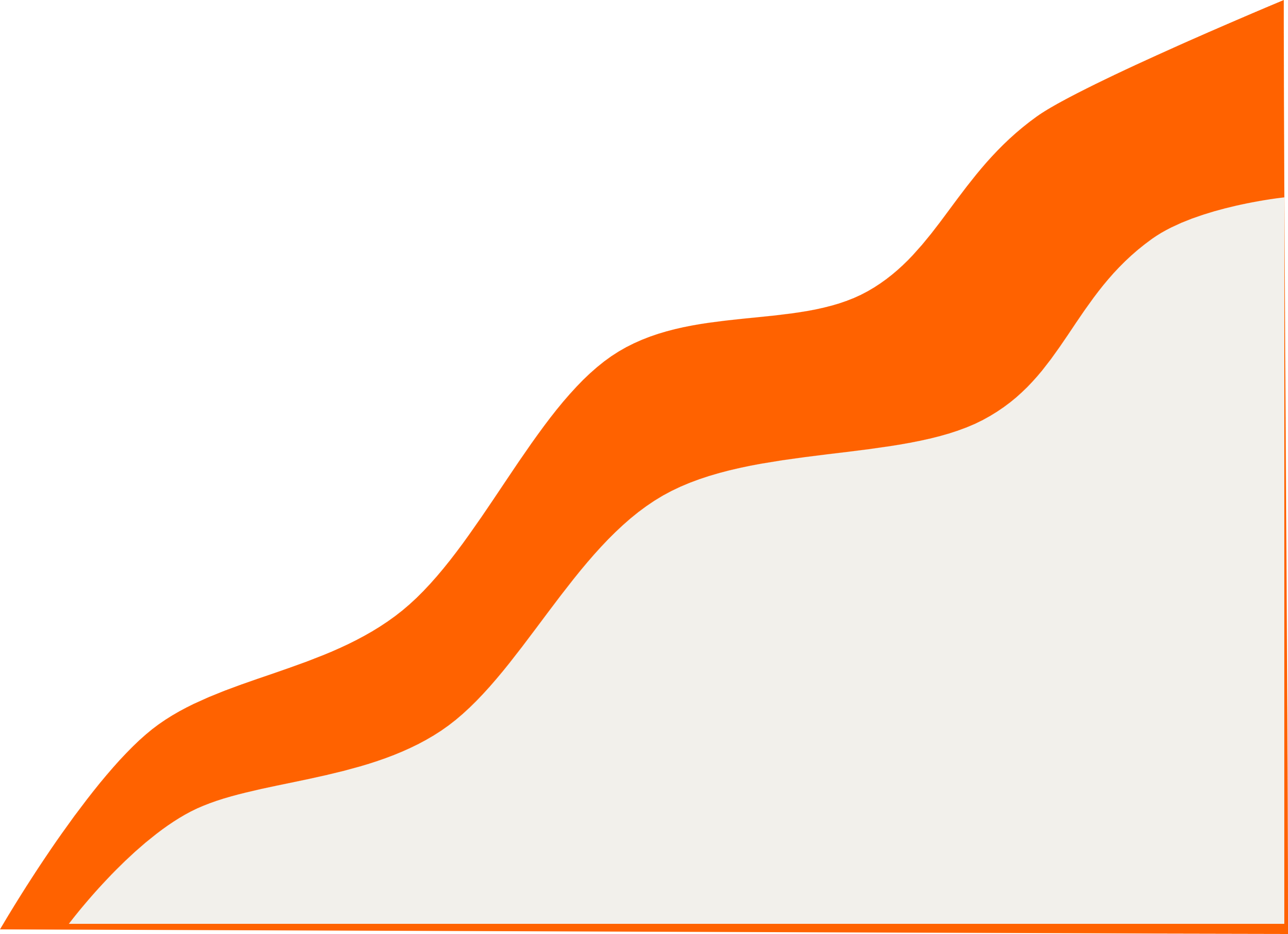 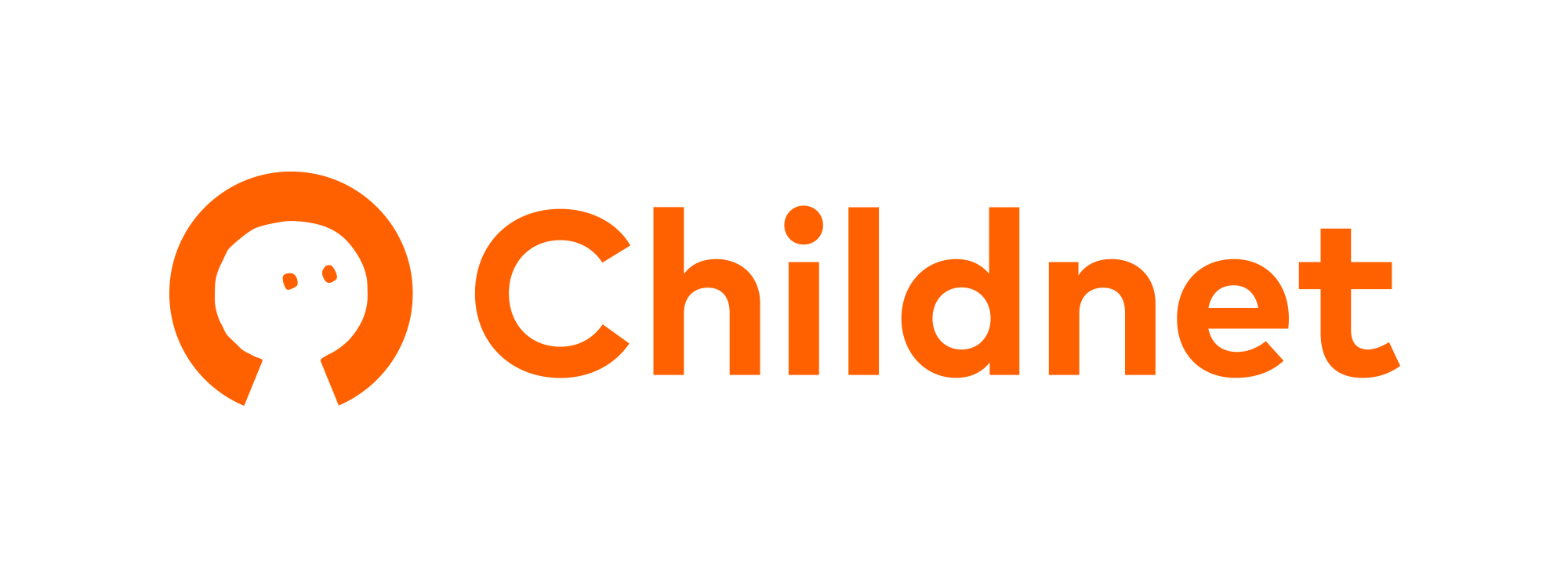 [Speaker Notes: Key points:
Talking about genAI with learners can really help you to understand what learners are seeing, doing and experiencing.
It is also a great way to find out what children and young people understand and the strategies they are using already to stay safe.
Here are some questions to start those discussions.
The explore section focuses on finding out just how much experience they have of genAI. 
The discussion section covers their understanding and the issue of trust. 
The examine section looks at their views and how genAI should be used.]
Useful links & resources
For educators
If you would like to learn more about using AI in the classroom, there are lots of resources available online. Including:
Computing at School – AI in schools & colleges
CAS is the subject association for Computing education in the UK. This page has advice, research and video tips on how to use AI and genAI in the classroom.
Alan Turing Institute– Artificial Intelligence 
The UK’s national institute for data science and artificial intelligence. This page has detailed research, articles and events related to AI.
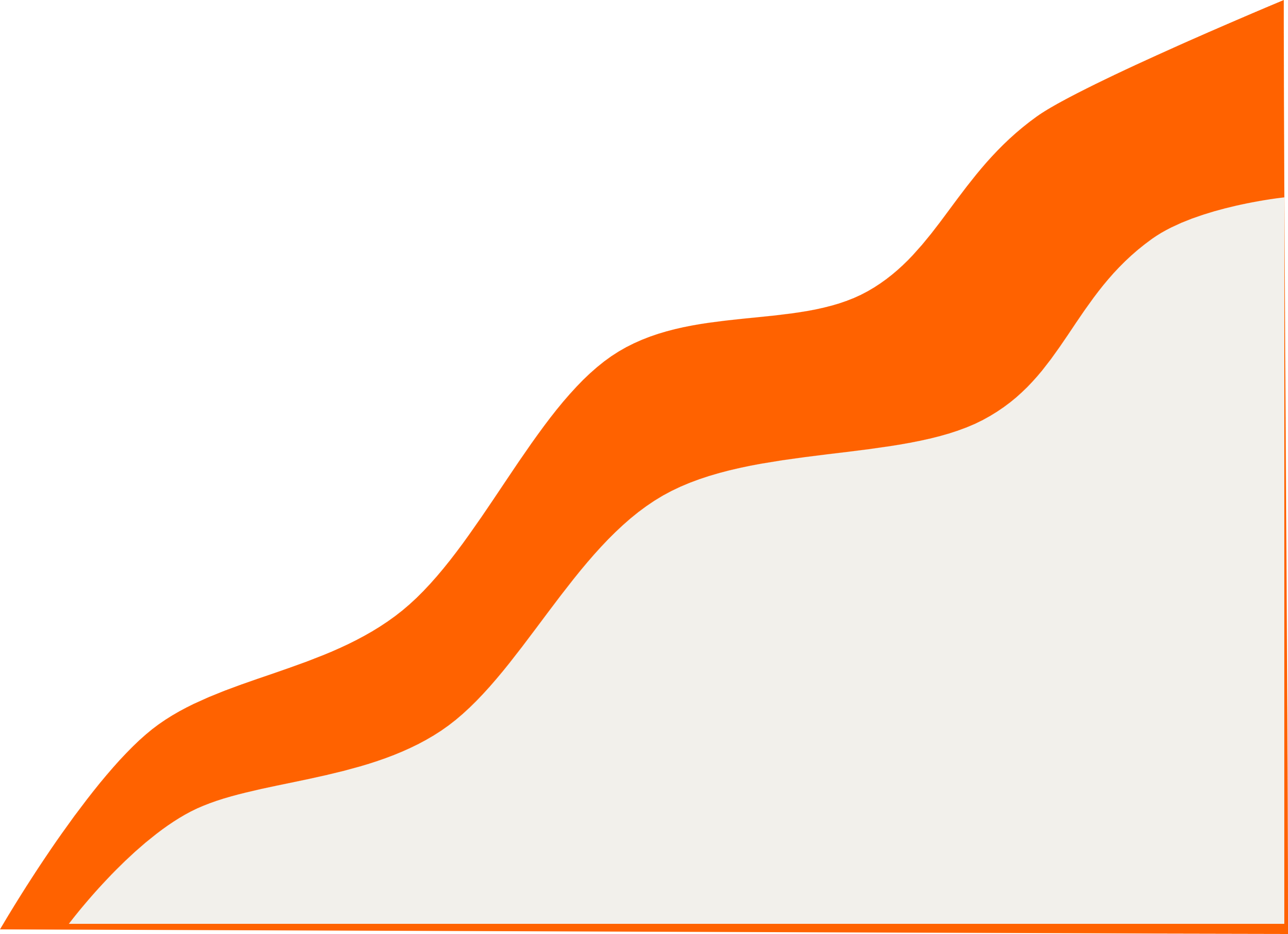 For parents and carers
Childnet – Cheat Sheet: Generative AI
A useful introduction to the benefits and risks of genAI.
[Speaker Notes: Key points:
There are plenty of organisations researching and discussing genAI and how best to use it in the classroom. 
Try to look for reputable sources to help you learn more about this. To get you started you could use:
Computing at School has lots of advice, research and videos around using AI and genAI in the classroom. 
The Alan Turing Institute looks at genAI in great depth with lots of research, articles and events. 
Childnet have created a two pager with information for parents and carers.
Look out for new teaching resources covering genAI and share useful ones with colleagues.]
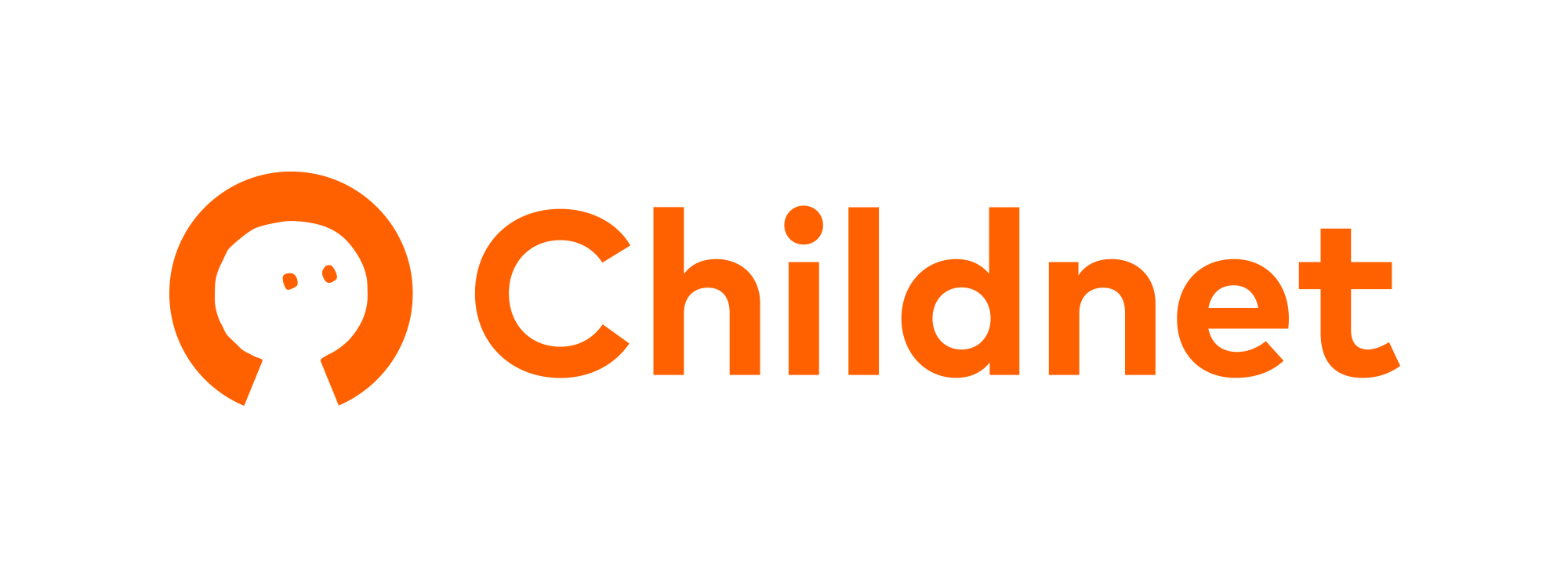 © 2025 Childnet International     V03.25 				   				              www.childnet.com education@childnet.com  Registered UK Charity: 1080173